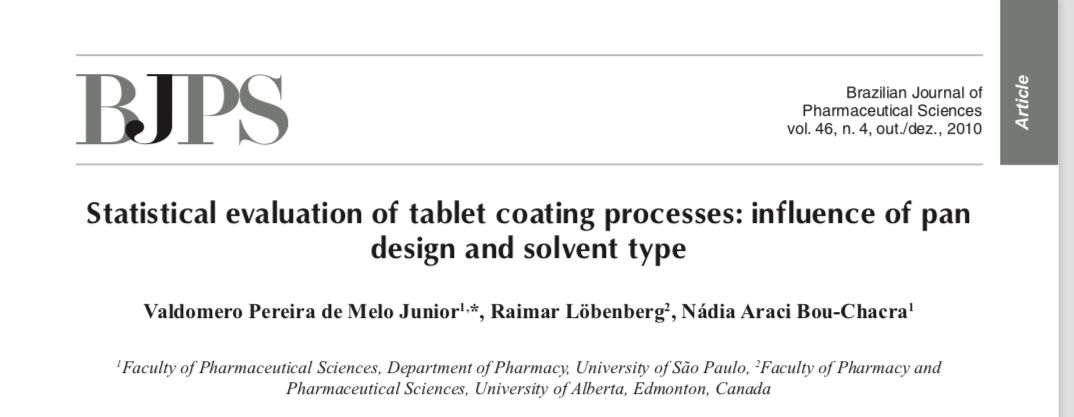 https://www.freund-vector.com/products/ldcs-micro-hi-coater/
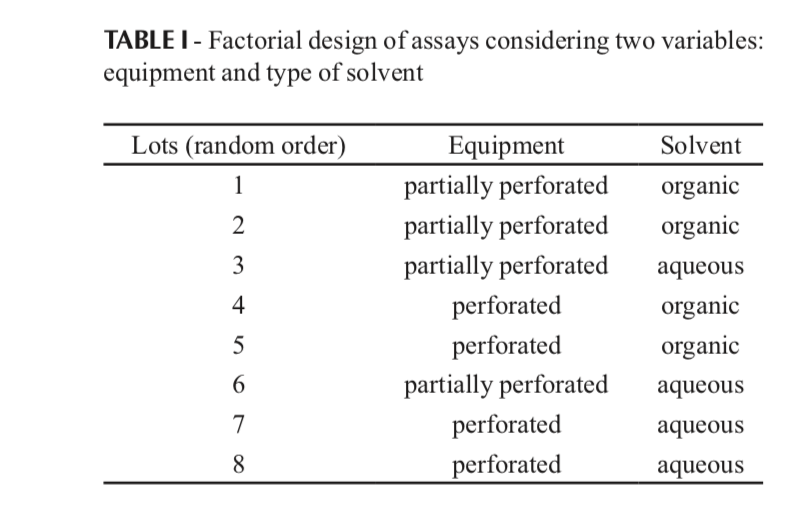 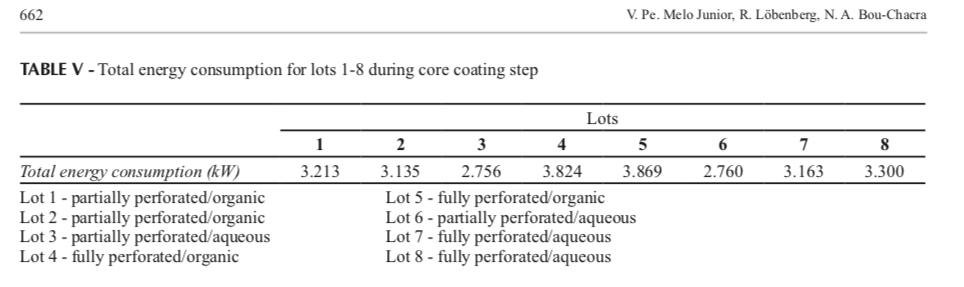 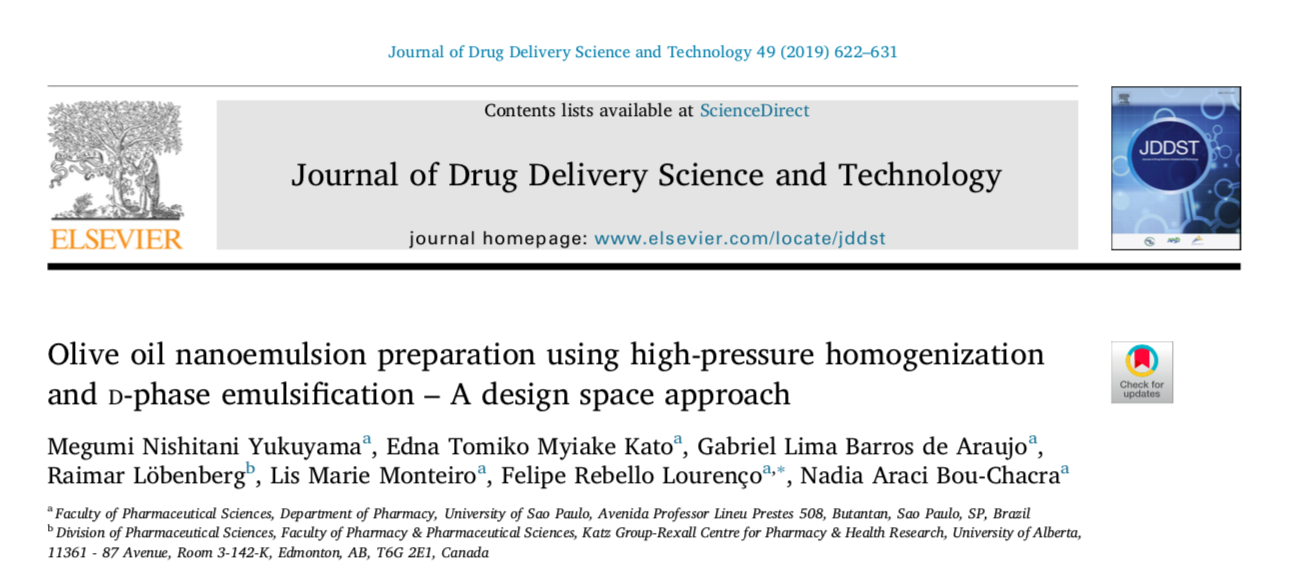 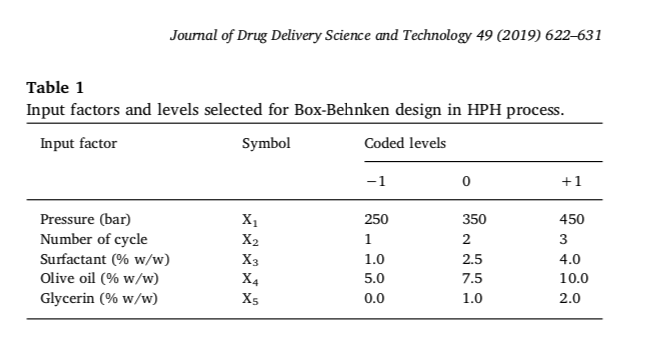 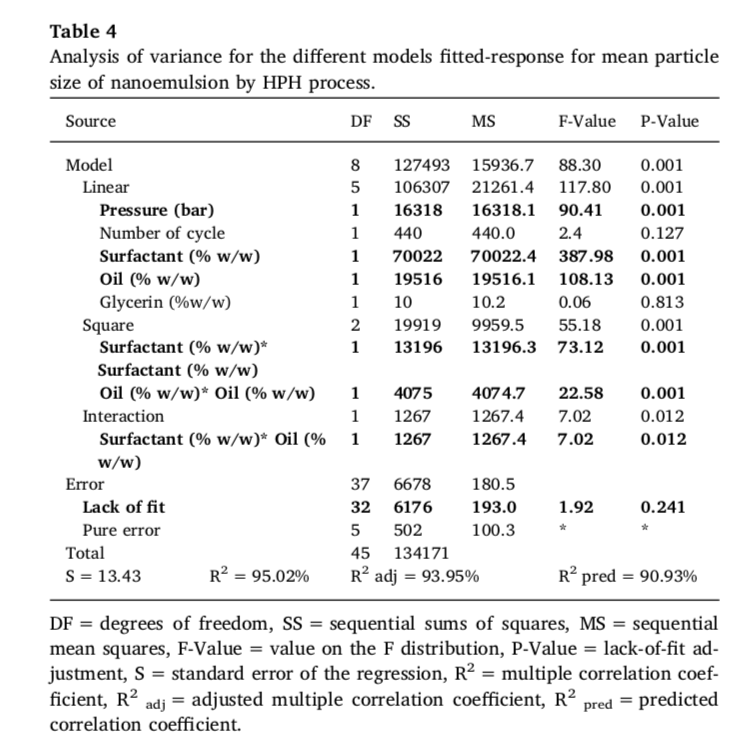 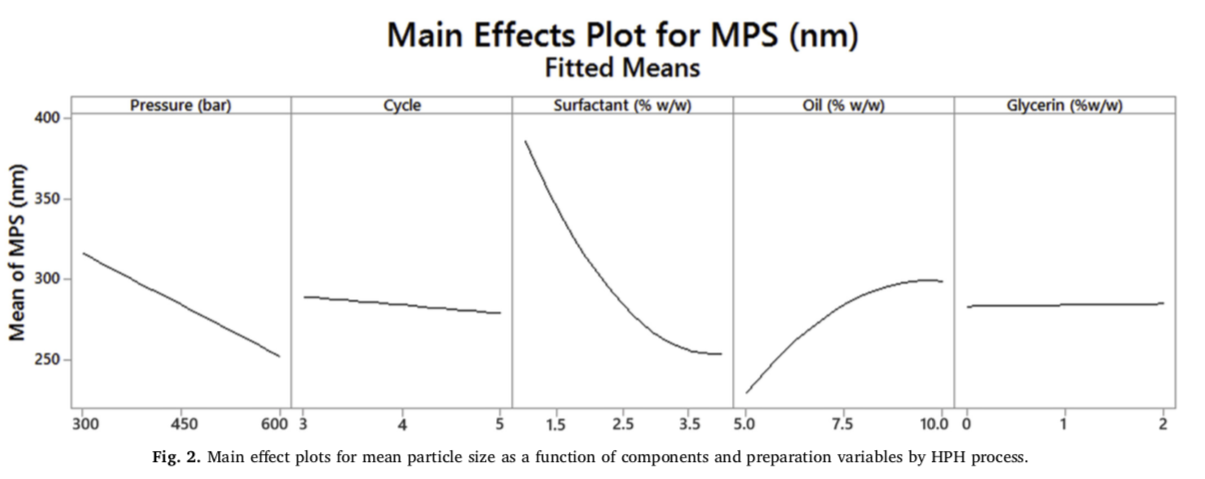 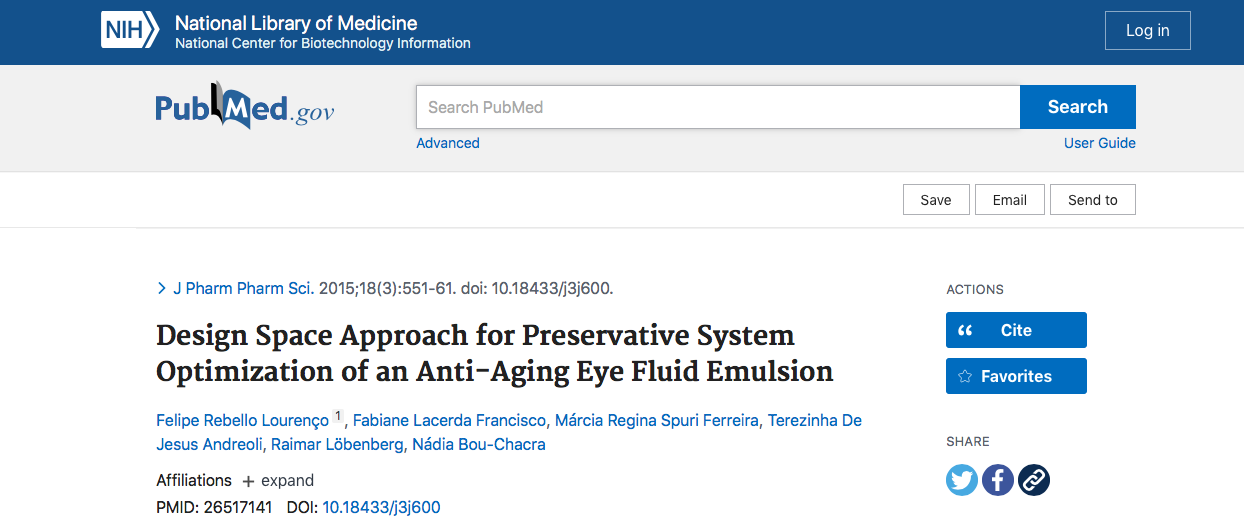 Table 2. Augmented Simplex Centroid Design Matrix.
A: imidazolidinyl urea     B: methylparaben      C: propylparaben     D: EDTA
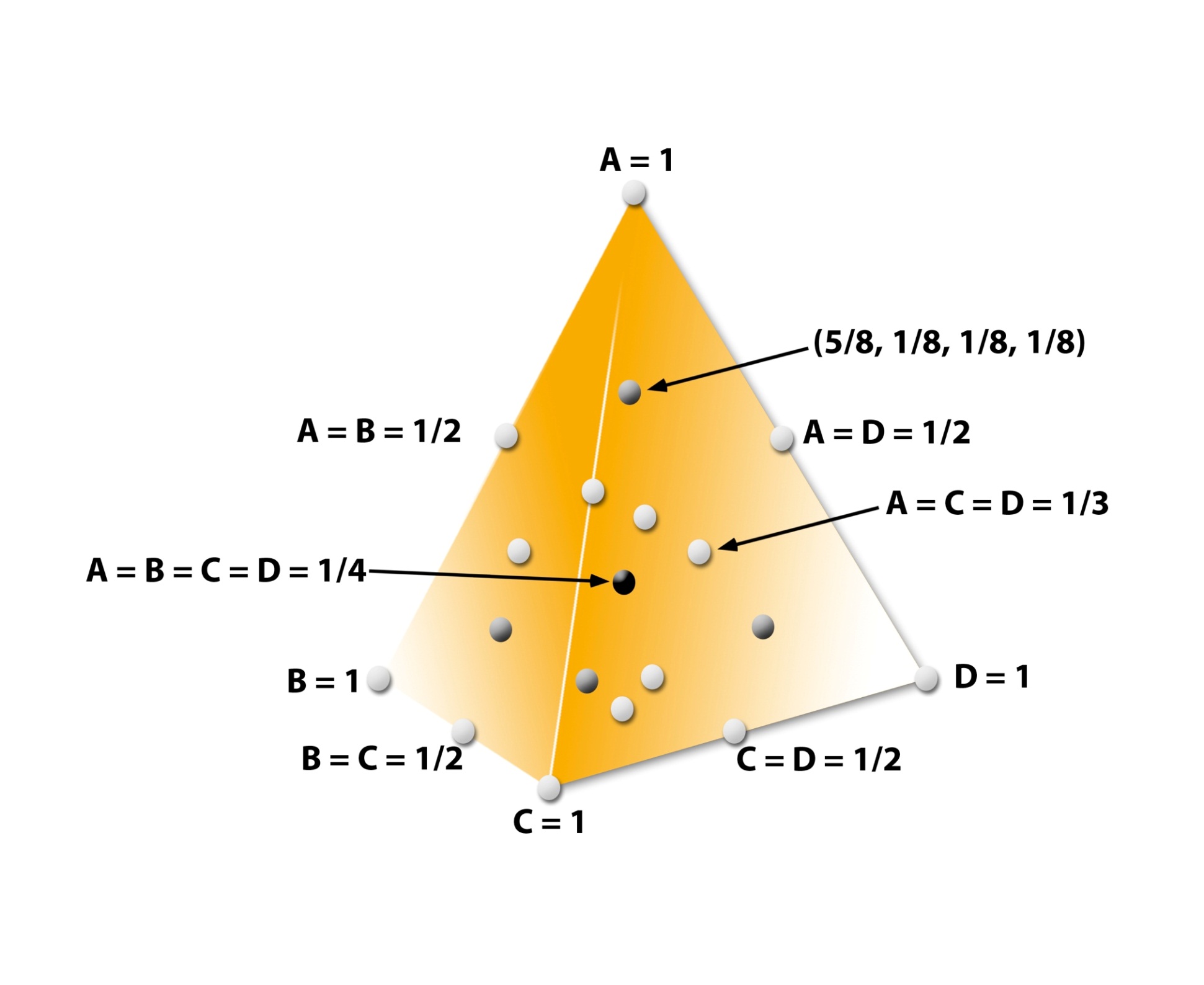 Table 3. Challenge test: time intervals and organisms
T0: immediately after the inoculation
Detection Time (DT): Inversely proportional to the number of organisms in the fluid emulsion
Product
F1
F2
-37.5%
-87.5%
-87.5%
-87.5%
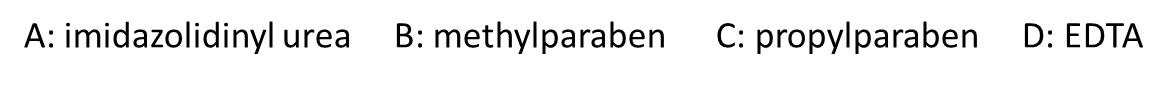